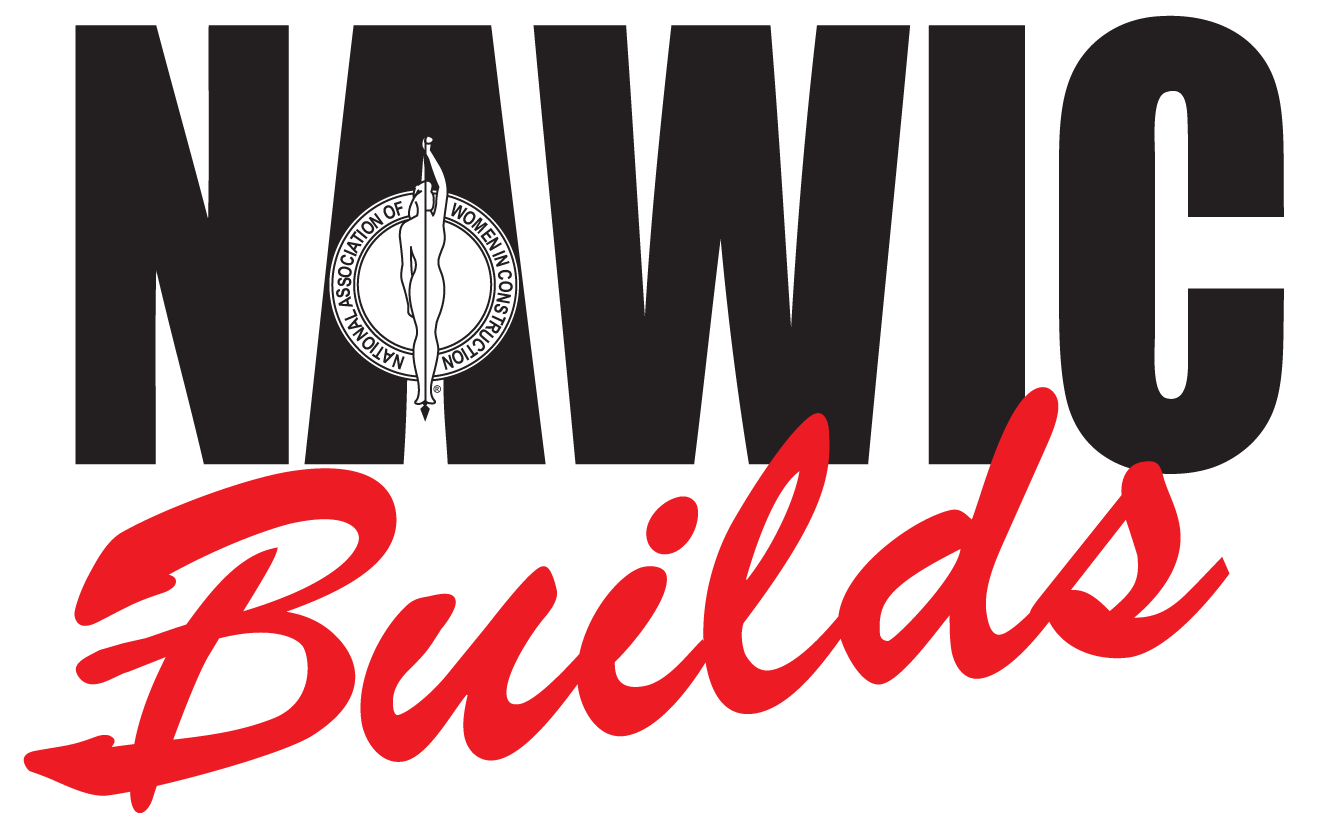 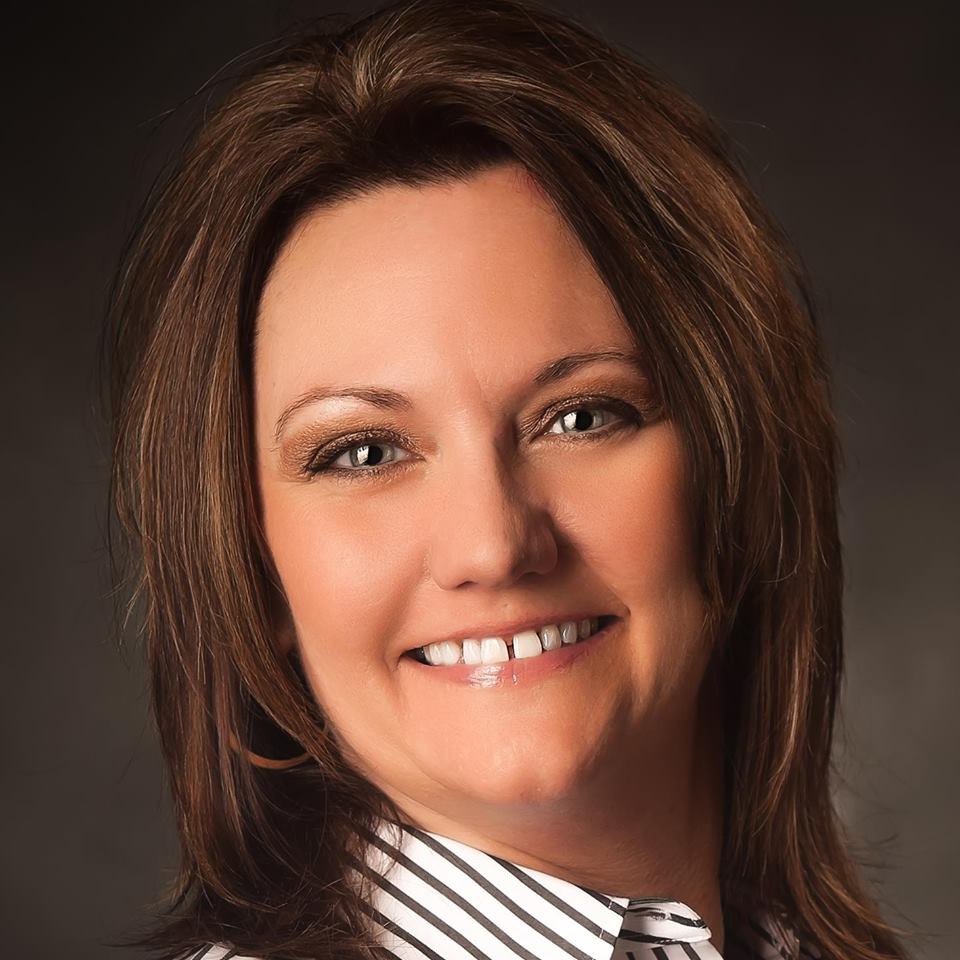 Midwest Region Director Candidate 2018-2020
Jodi Wiemerslage
Southeast Minnesota Chapter 346
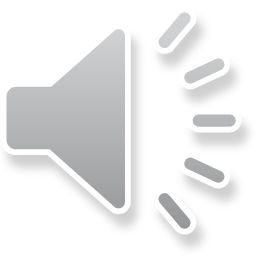 My NAWIC JourneyJodi Wiemerslage
Joined SE MN Chapter 346 July 2013
Chapter President 2014-2016
Chapter Treasurer 2016-2018
STEAM Committee Chair
WIC Week Chair
PR Marketing/ Membership Chair
Block Kids Co-Chair
Midwest Region PR Marketing Chair 2016-2018
2015 Future Leader of the YearJodi Wiemerslage
“The mission of the award is to recognize outstanding efforts of NAWIC members. The Future Leader of the Year Award is presented to a new member of NAWIC who has been actively involved in the association throughout her first two years.”

THANK YOU to Mary Becker for nominating me for this amazing  award.  Without the support of Mary and SE MN Chapter 346 I would not be where I am today in NAWIC.  I am so honored and blessed to be surrounded by such empowering, beautiful women.
Be Inspired to Nominate Someone You Know – It Is Life Changing
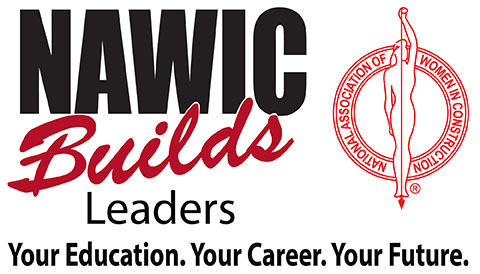 Southeast MN Chapter 346Jodi Wiemerslage
“NAWIC Chapter 346 is based out of Rochester, MN and encompasses Southeastern Minnesota. First chartered in 1993, our chapter is now 27+ members strong and growing. Our mission is to support and encourage the growth of the number of women in the construction industry through scholarships and educational opportunities.”
SE MN Chapter 346 Chartered in 1993 With the Support of the Minneapolis St Paul Chapter 164
Southeast MN Chapter 346
My EmployerJodi Wiemerslage, PM/Estimator
“Hunt Electric is a national design build electrical contracting firm grounded in the simple, powerful concept of performing efficient, quality work. Our loyalty is to our clients and our communities in more than 40 states”
Employed with Hunt Electric as a Project Assistant in September 2005
Promoted to Project Management in  October 2010
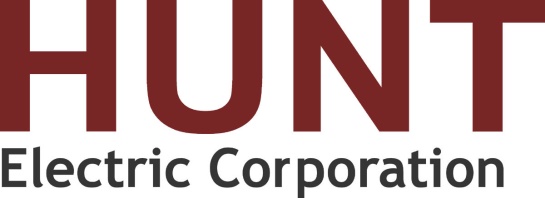 Family
My Husband (BFF) - Brian
My Daughters - Josie and Corinna
My Son - Wyatt
My Parents – Jim (RIP) and Judy 
My Brothers –John (Miriam) / Jeff (Vickie)
Our Dog - Jesse James (Jack Russell)
We May Not Have it All Together But Together We Have it All
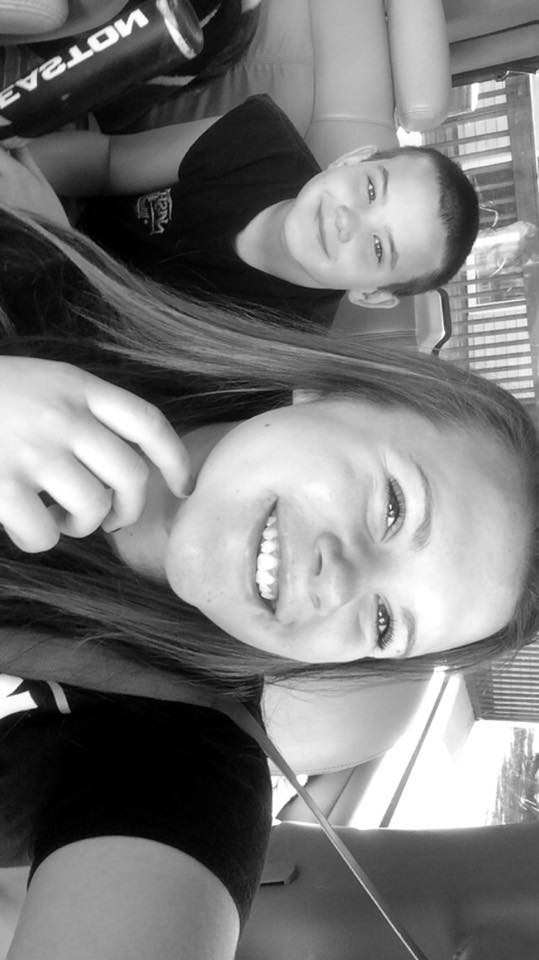 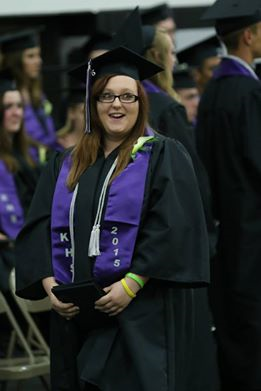 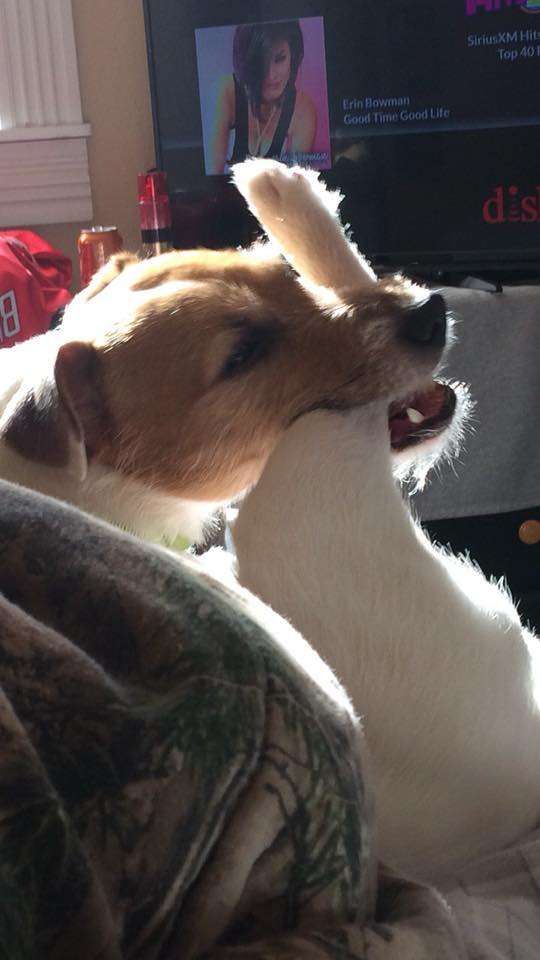 Support, Encourage, Grow
Respected Members
I am asking for your support - Please Vote For 
Jodi Wiemerslage as the 2018-2020 Midwest Region Director.
I ENVISION Great Opportunities From a Fresh Angle.
I Have a Deep Desire To Learn : To Share.
JOIN My Vision to Enrich our Region by Encouraging our Chapters 
to Rely on Each Other to Influence the
 Direction of the Construction Industry.
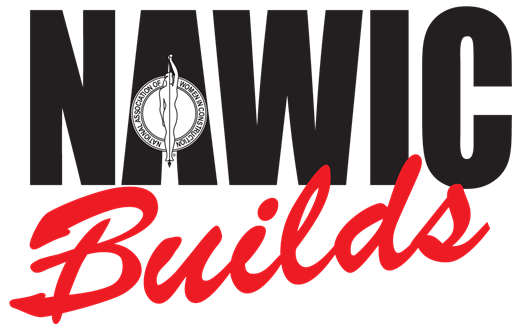 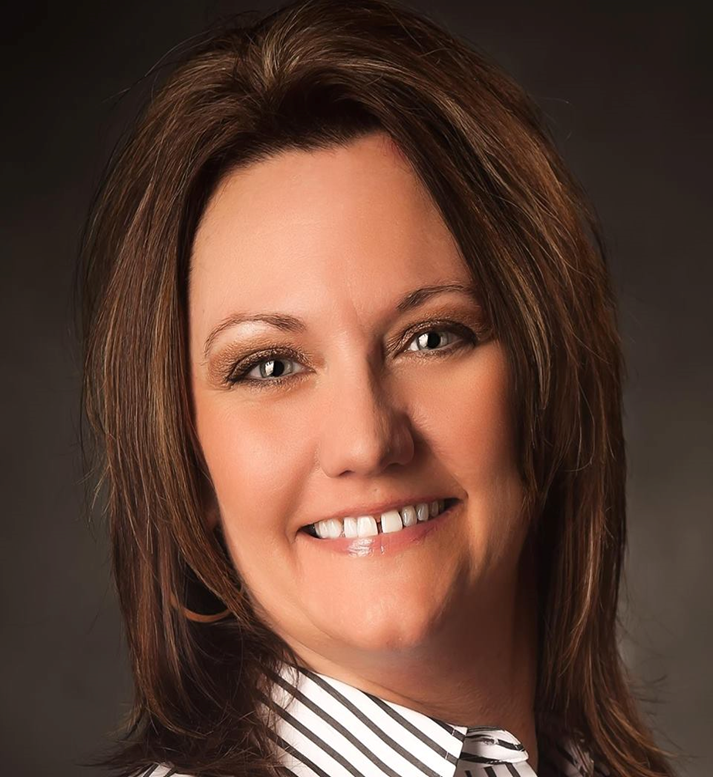 2018-2020 Midwest Region Director Candidate
Jodi Wiemerslage
507-696-2193
jwiemerslage@huntelec.com
Kansas:Gr. Wichita - 120Northeast Kansas - 142Southeast Kansas - 382

Missouri:St. Louis - 38Gr. Kansas City - 100Central Missouri - 341Southwest Missouri - 366
Illinois:Quad Cities/Moline - 50Chicago Metro - 325

Iowa:Gr Des Moines - 80Cedar Rapids-Iowa City - 160Minnesota:Minneapolis/St Paul - 164Southeast Minnesota - 346Nebraska:Gr Omaha - 116North Dakota:Fargo-Moorhead – 246

South Dakota:Gr Sioux Falls - 237Black Hills - 269

Wisconsin:Milwaukee - 105
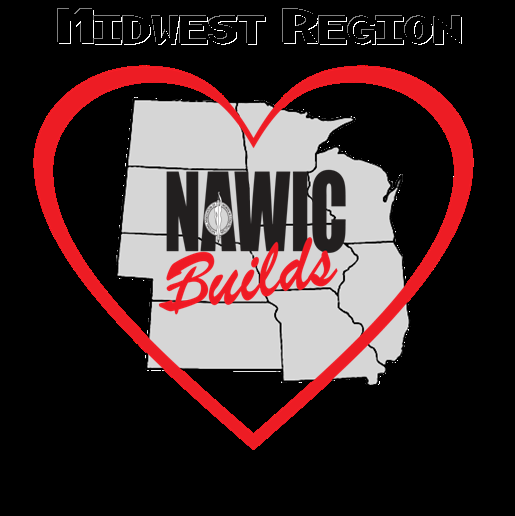 Thank You Midwest Region